The history of microbiology
Microbiology - CCV
Dr. Melanie Meyer
Antoni van Leeuwenhoek (1623-1723)
The first man to discover the bacterial world
Dutch tailor, merchant, lens grinder
Microscope maker
Didn’t like to share his secrets—set us back by 100 years after his death
“animalcules”--description
Life in a drop of water
Discovered previously unknown microbial world: fungi, protozoa, bacteria, algae
The Golden Age of Microbiology (late 1800’s and early 1900’s)
50 year span 
The field of microbiology was driven by the search for answers to 4 questions:
Is spontaneous generation of microbial life possible?
What causes fermentation?
What causes disease?
How can we prevent infection & disease?
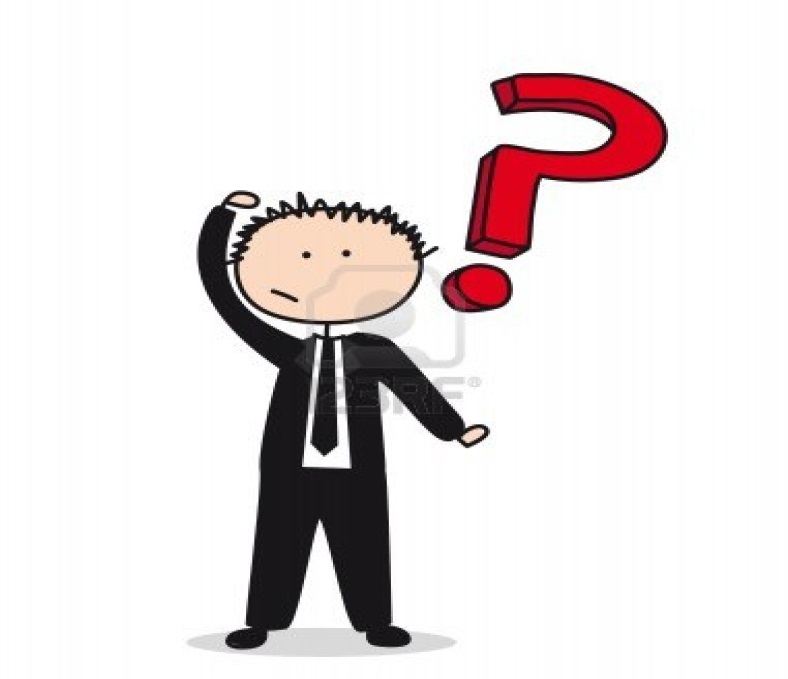 Is Spontaneous Generation of Microbial Life Possible?
Spontaneous Generation (abiogenesis)
Defined:
The theory that living organisms can arise from nonliving matter
Theory proposed by Aristotle (384-322 B.C.)
Widely accepted for over 2000 years because it seemed to explain a variety of commonly observed phenomena (i.e. maggots on spoiling meat)
Came under challenge in the 17th century
Redi’s Experiments—questioning spontaneous generation
Late 1600’s
Francesco Redi (an Italian physician) did a series of experiments involving spoiling meat
Maggots never developed on meat that was isolated from exposure to flies
Scientists began to doubt Aristotle’s theory and began to adopt the view that animals come only from other animals
Needham’s Experiments
Rekindling of spontaneous generation debate with Leeuwenhoek’s discovery of microbes in freshly collected rainwater 
Needham (1713-1781) boiled beef gravy and infusions of plant material in vials, which were then sealed tightly with corks
Infusions became cloudy
His conclusion: there is a life force which causes inanimate matter to spontaneously come to life 
Basis: the vials were heated sufficiently to kill everything
Spallanzani’s Experiments (1729-1799)
Repeated the infusion boiling experiments with slender necks which he melted shut
His infusions remained clear unless the seal was broken and exposed to air
Spallanzani’s Conclusions
Needham either had failed to heat his vials suffienciently to kill all microbes or had not sealed them tightly enough
Microorganisms exist in the air and can contaminate experiments
Spontaneous generation of microorganisms does not occur; all living things arise from other living things
Old Theories Die Hard…though…
Despite the conclusions of Spallanzani’s experiments, it proved difficult to dethrone a theory that existed for 2000 years
Spallanzani’s work was critiqued heavily and questioned
The spontaneous generation theory was not laid to rest until the work of Louis Pasteur in the 1800’s…
Louis Pasteur(1822-1895) ends the debate…
Boiled the infusions
Used unsealed S-shaped flasks for the broth
The S-shaped flask allowed air to enter but prevented the introduction of dust and microbes into the broth
Swan-necked flasks remained free of microbes
“Never will spontaneous generation recover from the mortal blow of this simple experiment.”
Pasteur’s conclusion
Followed swan-neck experiments with further demonstrations 
Broke the necks off some flasks, exposing the liquid directly to the air, carefully tilted other bottles to allow dust from the necks to reach the broth…both yielded cloudy broths the next day
Conclusion: microbes in liquid were the progeny of microbes that had been on dust particles in the air
What Causes Fermentation?
Pasteur conducted a series of investigations to answer this question
Wine industry in France was being threatened by contaminated wine
Pasteur was asked to investigate this
Pasteur’s accomplishments in this experimentation led many to refer to him as The Father of Microbiology
Wine Studies by Pasteur
Conclusions:
Yeast cells grow and bud in grape juice; yeast cells only arise from yeast cells
Yeast live with or without exposure to oxygen (yeasts = facultative anaerobes)
Bacteria ferment grape juice to produce acids
Yeast cells ferment grape juice to produce alcohol
Anaerobic bacteria fermented grade juice into acids—method to prevent wine spoilage—add oxygen in the production process
http://www.youtube.com/watch?v=0OmWbRKW4K8
Pasteurization
= the use of heat to kill pathogens and reduce the number of spoilage microorganisms in food and beverages

This practice began being used in winemaking at that time—grape juice was heated just long enough to kill most contaminating bacteria without changing the juice’s basic qualities so that it could then be inoculated with yeast to ensure that alcohol fermentation occurred.  

Pasteur thus began the field of INDUSTRIAL MICROBIOLOGY (biotechnology) = microbes are intentionally used to manufacture products
Pasteurization is routinely used for milk, juices, and other beverages in the present day to safeguard against the contamination by certain microbial pathogens
Buchner’s Studies on Fermentation
Studies on fermentation began with the idea that fermentation reactions were strictly chemical and did not involve living organisms.
This idea was supplanted by Pasteur’s work showing that fermentation proceeded only when living cells were present that that different types of microoganisms growing under varied conditions produced different end products
In 1897, Eduard Buchner resurrected the chemical explanation by showing that fermentation does not require living cells
His experiments demonstrated that fermentation does not require living cells but that enzymes can also promote the process (= cell-produced proteins that promote chemical reactions)
What Causes Disease?
Early Thoughts About Disease
Prior to the 1800’s, disease was attributed to various factors:
Evil spirits
Astrological signs
Imbalances in body fluids
Foul vapors

Girolamo Fracastoro (1878-1553)—Italian philosopher
Conjectured in 1546 that “germs of contagion” cause disease
The idea that germs might be invisible living organisms awaited Leeuwenhoek’s investigations 130 years later
Germ Theory of Disease
Pasteur’s discovery that bacteria are responsible for spoiling wine led naturally to his hypothesis in 1857 that microorganisms are also responsible for diseases
This idea came to be known as the Germ Theory of Disease

Pathogen = a microorganism capable of causing a disease

Today we understand:
Germ theory applies only to infectious diseases
Some diseases are genetic
Allergic reactions and environmental toxins cause other diseases
Robert Koch’s Experiments
German physician
Considered to be the Founder of Modern Bacteriology
Started with studies on Anthrax
Moved on to studying other diseases
Took smears from ill victims and allowed them to colonize on a potato or gelatin medium
Isolated them and injected them into lab animals to investigate the organism’s potential to cause disease
Koch’s Contributions to Advances in Lab Microbiology
Isolation today is on agar plates vs. the gelatinous or potato slice medium, but current technique borrows on Koch’s model of isolating organisms
Simple staining techniques for bacterial cells and flagella
First photomicrograph of bacteria in diseased tissue
Techniques for estimating the number of bacteria in a solution based on the number of colonies that form after inoculation onto a solid surface
Use of steam to sterilize growth media
Lab techniques such as transferring bacteria between media using a metal wire that has been heat-sterilized in a flame
Elucidation of bacteria as distinct species
Koch’s Postulates
After discovering the anthrax bacterium, Koch continued to search for disease agents.
He eventually discovered Mycobacterium tuberculosis as the cause of tuberculosis
Through his work with TB, he outlined a series of steps called Koch’s Postulates that must be taken to prove the cause of any infectious disease
We use the term suspected causative agent until the postulates have been fulfilled
Koch’s Postulates:
The suspected causative agent must be found in every case of the disease and be absent from healthy hosts
The agent must be isolated & grown outside the host
When the agent is introduced to a healthy, susceptible host, the host must get the disease
The same agent must be found in the diseased experimental host
Gram’s Stain
Because most microbes are colorless and difficult to see, scientists began to use dyes to stain them and make them more visible under the microscope
Hans Christian Gram developed a staining technique that we still use today (Gram Stain)
This is one of the first steps in identifying bacteria today
Gram’s staining technique has allowed us to separate bacteria into two large groups
Gram positive (stain purple)
Gram negative (stain pink)
Gram Stain
How Can We Prevent Infection & Disease?
Microbe Dangers in Environmental and  Healthcare Settings
In the mid-1800’s, modern principles of hygiene, such as those involving sewage and water treatment, personal cleanliness, & pest control were not widely practiced.
Typically, Medical personnel and health care facilities lacked adequate cleanliness.
Nosocomial infections—infections that are acquired in a health care setting—were rampant
Common: gangrene following surgical procedures or when under a doctor’s care, women giving birth in hospitals often died from puerperal fever
Six health care practitioners were instrumental in changing health care delivery: Semmelweis, Lister, Nightingale, Snow, Jenner, & Ehrlich
Pioneering Ideas for Disease Prevention
Semmelweis and handwashing
Lister’s antiseptic technique
Nightingale and nursing
Snow – infection control and epidemiology
Jenner’s vaccine – field of immunology
Ehrlich’s “magic bullets” – field of chemotherapy
Semmelweis & Lister—Antiseptic Technique
http://www.youtube.com/watch?v=T73PYNyyeiI&feature=related
Florence Nightingale (1820-1910)
Nurse; introduced cleanliness & other antiseptic techniques into nursing practice
Instrumental in setting standards of hygiene that saved innumerable lives during the Crimean War of 1854-1856
Ordered 200 scrubbing brushes into the hospital wards
Dirty clothes and surgical dressings were removed from patient care sites
Documented statistical comparisons to show that poor food and unsanitary conditions in the hospitals were responsible for the deaths of many soldiers
After the war, she returned to England was active in applying political pressure for hospital and public health policy reform & changed nursing education permanently
Snow & Epidemiology
English Physician John Snow (1813-1858) played a key role in setting standards for good public hygeine to prevent the spread of infectious diseases
Snow had been studying the propogation of cholera and suspected that the disease was spread by  a contaminating agent in water.
In 1854, epidemic cholera was mapped and found to center around a public water supply on Broad Street in London
Snow’s careful documentation of the epidemic highlighted the critical need for adequate sewage treatment and a pure water supply
His study was the foundation of 2 branches of microbiology: infection control & epidemiology
Epidemiology = the study of the occurrence, distribution, and spread of disease in humans
Jenner’s Vaccine--Smallpox
In 1796, English Physician Edward Jenner tested the hypothesis that a mild disease called cowpox provided protection against potentially fatal smallpox
Intentional inoculation of a boy with pus colleted from a milkmaid’s cowpox lesionboy developed cowpox and survivedJenner then injected the boy with smallpox pusboy had become immune to smallpoxdisease never developed (note: MAJOR ETHICAL VIOLATIONS HAPPENING HERE!)
Vaccinia virus causes cowpoxname vaccination was given
Pasteur capitalized on Jenner’s work by producing weakened strains of various pathogens for use in preventing the serious diseases they cause (fowl cholera, anthrax, rabies)
Vaccine—reference to all weakened, protective strains of pathogens.
Ehrlich’s “Magic Bullets”
Gram’s discovery that stained bacteria could be differentiated into two types suggested to German microbiologist Paul Ehrlich (1845-1915) that chemicals could be used to kill microorganisms differentially.
He undertook a survey of chemicals to find the “magic bullet” that would destroy pathogens while remaining nontoxic to humans.
By 1908, he had discovered a chemical active against the causative agent of syphilis, though the arsenic-based drug was also toxic to humans.
His discoveries began the branch of medical microbiology known as chemotherapy
Chemotherapy = a branch of medical microbiology in which chemicals are studied for their potential to destroy pathogenic organisms